The Collaborative Process on the Second-Generation Cut-Off and Section 10 Voting Thresholds
Information Session | July 2024
‹#›
Meeting Purpose
Clarify and review information in the Rights Holders Kit
Address questions and concerns raised by participants
Initiate discussions on key issues
Prepare rights holders for upcoming consultation
Facilitate engagement and participation
Support
If you or someone you know is in crisis or needs emotional support, these resources can help:
Hope for Wellness Help Line Call 1-855-242-3310 (toll-free) or connect to the online Hope for Wellness chat. Available 24 hours a day, 7 days a week to First Nations, Inuit, and Métis Peoples seeking emotional support, crisis intervention, or referrals to community-based services. Support is available in English and French and, by request, in Cree, Ojibway, and Inuktitut. 
The National Residential School Crisis Line Crisis support is available to Residential School survivors and their families 24 hours a day, 7 days a week at 
        1-866-925-4419 (toll-free).
Bill C-38
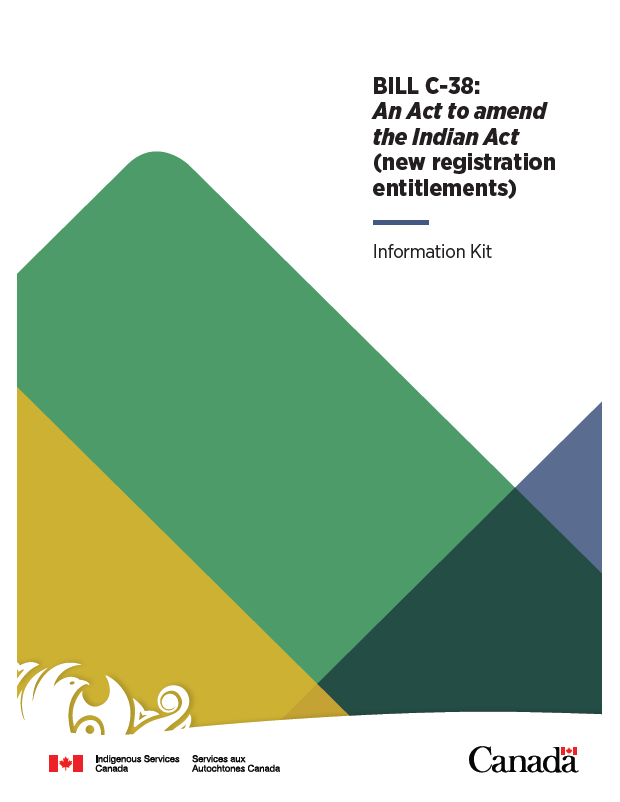 Bill C-38, An Act to amend the Indian Act (new registration entitlements) was introduced in Parliament on December 14, 2023.



Bill C-38 addresses 4 issues:
Enfranchisement
Natal Band Membership
Individual Deregistration
Removal of some outdated and offensive language
Indigenous Advisory Process
Consultation Readiness Form
First Nation & Organization 
Led Events
Department Led Activities
ISC Led Information Sessions
Rights-Holders Information Kit
ISC is hosting a variety of information sessions to help prepare participants for the consultation events.
An optional form First Nations may fill out to let the Department know they are ready to participate in the consultation process.
Consultation events led by ISC to discuss key issues, themes, and potential 
legislative remedies.
Co-design of the consultation materials in collaboration with 17 Indigenous Organizations.
A kit detailing the issues for consultation, including community-specific data.
Overview of the Collaborative Process
Consultation events led by First Nations and Organizations.
Co-development and Information 
Sharing Phase
Consultation Events and 
Activities Phase
Indigenous Advisory Process Participants List
NATIONAL INDIGENOUS ORGANIZATION TABLE
WOMEN’S AND YOUTH CAUCUS
After two consecutive generations of parenting with a person who is not entitled to registration, the third generation is no longer entitled to registration.
Application of the Second-Generation Cut-Off
ANCESTOR
Entitled under 6(1)(a/a.1/a.2/a.3)
*FIRST GENERATION
Entitled under 6(1)(a/a.1/a.2/a.3)
*SECOND GENERATION
Entitled under 6(1)(a/a.1/a.2/a.3)
APRIL 17, 1985
*THIRD GENERATION
*SECOND GENERATION
*FIRST GENERATION
Entitled under 6(2)
Entitled under 6(2)
Entitled under 6(2)
*THIRD GENERATION
*SECOND GENERATION
NOT ENTITLED
NOT ENTITLED
*This graphic assumes no marriages, and that each person has one entitled parent
322,173
Demographic Impacts of the Second-Generation 
Cut-Off Across Canada
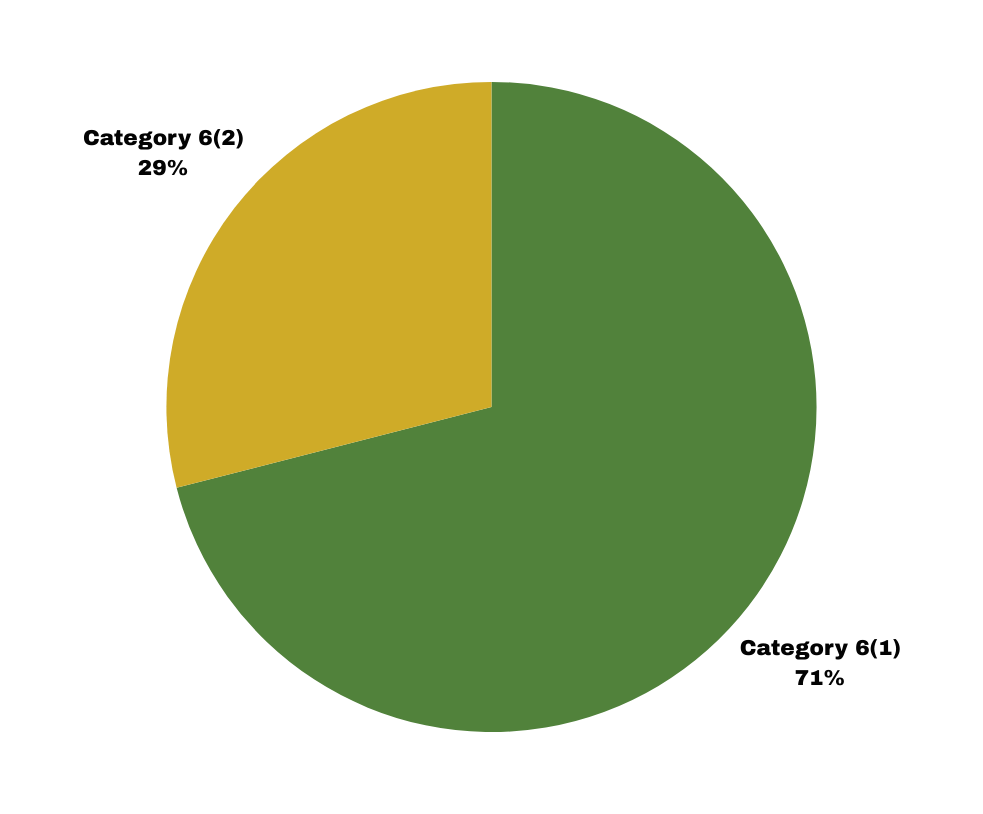 Individuals Actively Registered Under 6(2)
If future descendants do not parent with an entitled individual, they may not be able to pass on entitlement to their children.
Despite a community connection, some children may not be able to access the rights, benefits, and services provided to registered individuals.
If the registration provisions of the Indian Act remain unchanged, the total registered population is expected to substantially decrease with time.
Shifting to a one-parent rule
Removing the categories completely
Transfer of control to First Nations to decide who their people are
People are either registered or they are not, could be similar to the one-parent rule
Requiring only one parent to be registered
Common set of minimum requirements established and applied
Possible Solutions to the Second-Generation 
Cut-Off
Band Membership under Section 10, Section 11, 
and Self-Governing Agreements
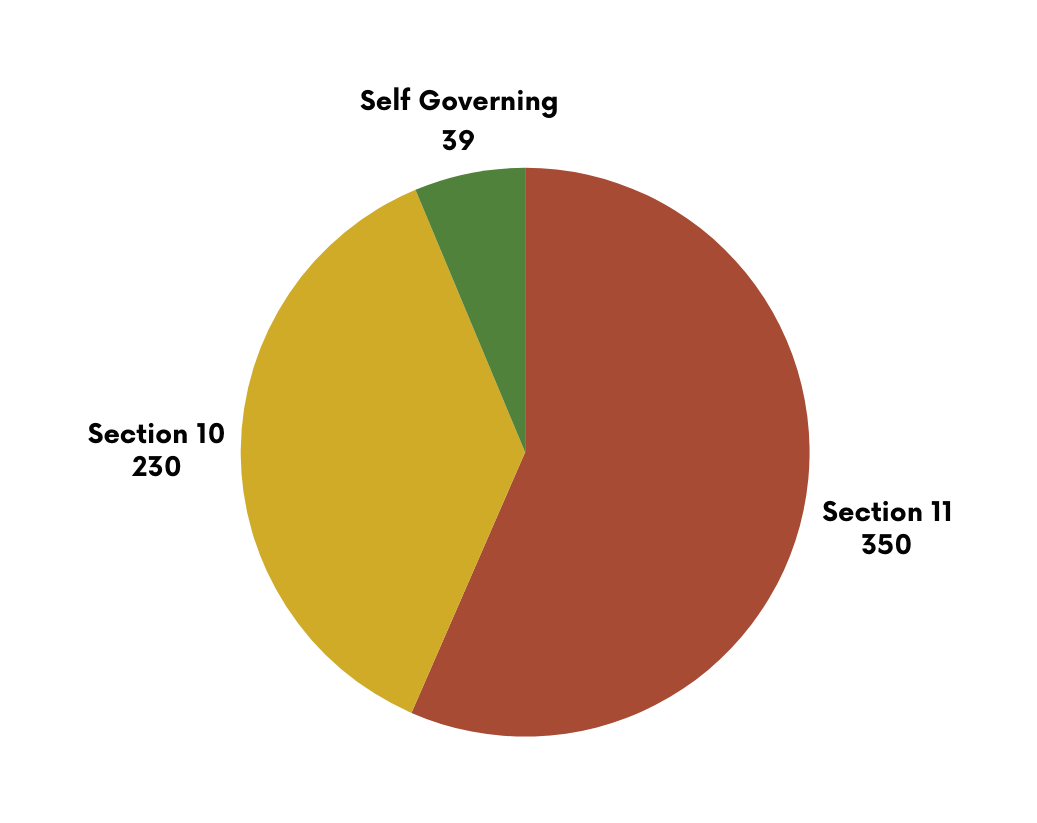 Steps to Transition to Section 10
Section 10 Voting Thresholds
A double majority means that a majority of the eligible electors of the band must vote, and a majority of those who vote must be in favour
A potential solution to the second-generation cut-off may result in an additional 225,000 (or more) newly entitled individuals.
An influx of new members could make it more difficult to gain the consent of a majority of electors.
LATE SUMMER 2024
AUGUST
2024
FALL
2024
NOVEMBER
2023
MARCH 2023
MAY
2024
JULY
 2023
APRIL 
2024
Timeline and Next Steps
INFORMATION SESSIONS ON KEY ISSUES BEGIN
CO-DEVELOPMENT PHASE ENDS -CONSULTATION PLAN IS RELEASED
PUBLIC LAUCH OF THE  INDIGENOUS ADVISORY PROCESS
MINISTER OF ISC COMMITS TO LAUNCHING A COLLABORATIVE PROCESS
CONSULTATION EVENTS AND ACTIVITY PLANNING - INFORMATION SESSIONS CONTINUE
INVITATIONS DISTRIBUTED TO PARTNERS INVITED TO THE INDIGENOUS ADVISORY PROCESS
RIGHTS-HOLDERS KITS ARE DISTRIBUTED VIA PRINT, EMAIL, AND POSTED ONLINE
PUBLIC LAUNCH OF THE CONSULTATION EVENTS AND ACTIVITIES PHASE
CALL OUT FOR APPLICATIONS IS RELEASED TO ORGANIZATIONS & FIRST NATIONS
Engage and Participate: Ways to Get Involved
Stay connected with updates and engagement opportunities by visiting the Indigenous Services Canada website.
For inquiries, guidance, or support, please contact us at:
Reforme-de-linscription-Registration-Reform@sac-isc.gc.ca